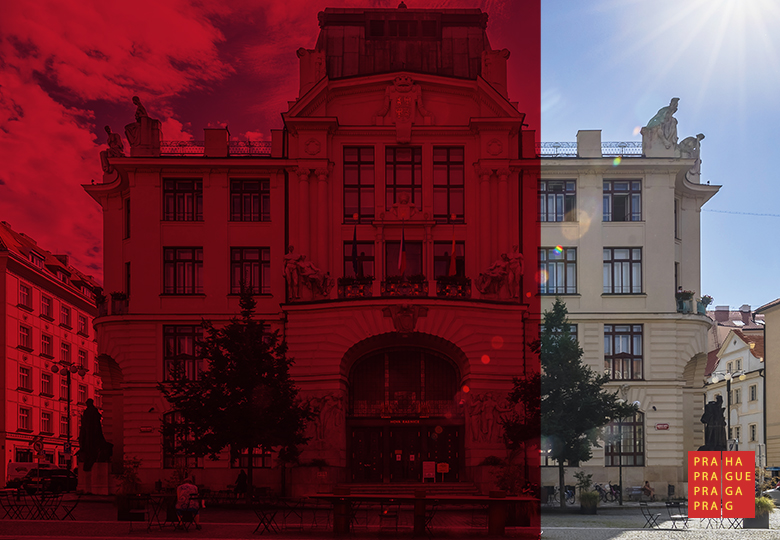 Finanční podpory
Jan Petr, Bohuslava Fuxová

7.10.2020
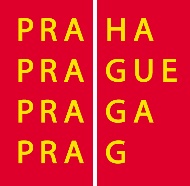 Tento dokument může obsahovat důvěrné informace a je určen výhradně pro potřeby MHMP
1
Agenda
Současná situace
Návrh řešení
Časový plán
Návratnost investic
2
Současná situace
Použití 10 let staré technologie Filler602.
Tato technologie už není podporována, nejsou řešeny aktualizace pro nové prohlížeče, není řešena bezpečnost
Například pro Safari (MAC) je nutné použít jinou službu ale ta bohužel není zpětně kompatibilní
Neprovázanost se systémem SML (GINIS), Spisovou službou, TED (TISK)
Ruční přepisy údajů
Systém používá několik odborů. Každý uživatel musí umět se třemi rozdílnými systémy. To klade vysoké nároky na zaškolení nových zaměstnanců
Ruční převod mezi externím a interním prostředím
aplikace Granty, GINIS - spisová služba, SML, CES, popř. TED - pro část uživatelů tedy 5 systémů
Musí se řešit ručně přenesením žádostí z interního do externího systému
Jedině správce má nastavené právo pro převod do Tisků na Radu
3
Současná situace
Nejednotnost databází
Uživatel porovnává data mezi 3 různými databázemi, databází systému Grantů, přijatými daty od uživatele a GINIS. Tato naprosto nesmyslná manuální práce klade vysoké nároky na čas
Využívají se dva různé registry externích subjektů (Granty a GINIS)     
Nesmyslné údaje v systému Opendata
Chyby v systému, pro oblast kultury v rámci Opendata tvrdíme, že jsme rozdali cca 900 mil. Kč, realita je něco málo přes 300 mil. Kč 
nejsou evidovány vratky, nelze je operativně rozdělit
Složité generování dat pro platby
Nutné ruční přepisování údajů!!!!!
Podporu reálně zajišťuje jeden člověk na straně dodavatele
Nové formuláře trvají i několik týdnů
4
Požadavky na řešení
Vstupní formuláře
Vstupní formuláře 
Vstupní formuláře je potřeba modifikovat podle odboru a typu grantu (existují v desítkách variant)
Formuláře je potřeba autentizovat 
Uživatel musí být jednoznačně identifikovaný proti spisové službě
Vstupní formuláře musí být schopné přijímat přílohy 
standardní omezení jako u Datových schránek
Návrh řešení
Inteligentní formuláře, které lze snadno modifikovat dle požadavku zadavatele grantu
Portál Pražana, kde dojde k jednoznačné identifikaci uživatele na základě NIA, SONIA nebo Datové schránky
Správa formulářů (governance, supervize)
Sdílené úložiště pro velké dokumenty
6
Vyhodnocovací proces
Kontrola
Kontrola osoby - Portál
Existence právnické osoby – základní registry
Plná moc (ručně)
Obsah (ručně)
Kontrola údajů 
Vyhodnocovací proces
V rámci procesu zpracování je nutné vycházet z rozdílného zpracování pro různé typy grantů a odborů (jednokolové, dvoukolové, referenti)
Je nutné procesovat i výjimky
Je nutné umožnit přístup i externím hodnotitelům
Hodnocení může probíhat paralelně i sériově
Návrh řešení
Využití systému Business Process Management systému, který umožňuje operativně modelovat jednotlivé procesy v závislosti na požadavcích
7
Sledování grantů
Sledování grantů
Jedná se o databázi jednotlivých grantů s možností jejich evidence a zpracování pro účely OpenDat
Modul hodnocení
Přístup cca 200 hodnotitelů
Rozdílná přístupová práva
Rozdělení peněz (druhé kolo), až 800 žádostí najednou
Zapisuje se ručně
Vytvoření Tisku na Radu
Návrh řešení
Data zpracovat v rámci projektu DataHub
Data budou synchronizovaná se spisovou službou
Data budou dostupná pomocí Business Inteligence
8
Příprava Tisku pro Radu
Příprava Tisku pro Radu a Zastupitelstvo HMP (TED)
Výbor pro kulturu ZHMP
Rada nebo Zastupitelstvo
Na základě vyhodnocení jsou data zpracována pro Radu
Návrh řešení
Využití dat z DataHub pro vytvoření Tisku
9
Napojení na GINIS SSL, GINIS EKO, TED, CES, generování plateb
Napojení na spisovou službu, modul smluv, CES a generování plateb
Veškeré dokumenty musí získat PID, číslo z CES
Smlouvy musí být zveřejněny v CES
Musí se připravit platební příkaz pro GIS
Externí moduly
Základní informace kolik komu poskytneme každý rok
de minimis, bloková výjimka, …
Návrh řešení
Integrační platforma umožňuje propojení jednotlivých systémů
10
Možnosti realizace
Přepracování existujícího systému
prakticky nemožné
Vývoj nového systému na základě výběrového řízení a soutěžení na cenu
budeme mít 167. software s jiným ovládáním, jiným dodavatelem a jinou údržbou
Výběr obdobného řešení na trhu
DTTO jako při vývoji na zakázku
OpenSource Prahy 3
DTTO jako při vývoji na zakázku
Vývoj nového systému na základě stavebních kostek Magistrátu HMP
11
Základní stavební kostky MHMP
Inteligentní formuláře
umožní vytvářet kvalitní vstupy s ohledem na metodiku
BPM umožní zajistit workflow nad inteligentními formuláři
IDM zajistí jednotnou identitu uživatelů
DMS zajistí správu při vytváření dokumentů
DataHub umožní sdílení dat a jejich prohlížení 
Zajistí integraci a napojení systémů mezi sebou
Procesní workflow (BPM)
IDM
DMS
DATA/dokumenty
Integrační platforma
12
Základní schéma
Příjem žádostí na Portálu Pražana
Inteligentní formuláře
IDM
Vyhodnocovací procesy v BPM
Procesní workflow (BPM)
DMS
Databáze žádostí přes DataHub 
Příprava Tisků
DATA/dokumenty
Integrační platforma
Spisovka
GINIS SSL
TED
GINIS EKO
CES
Orientační harmonogram
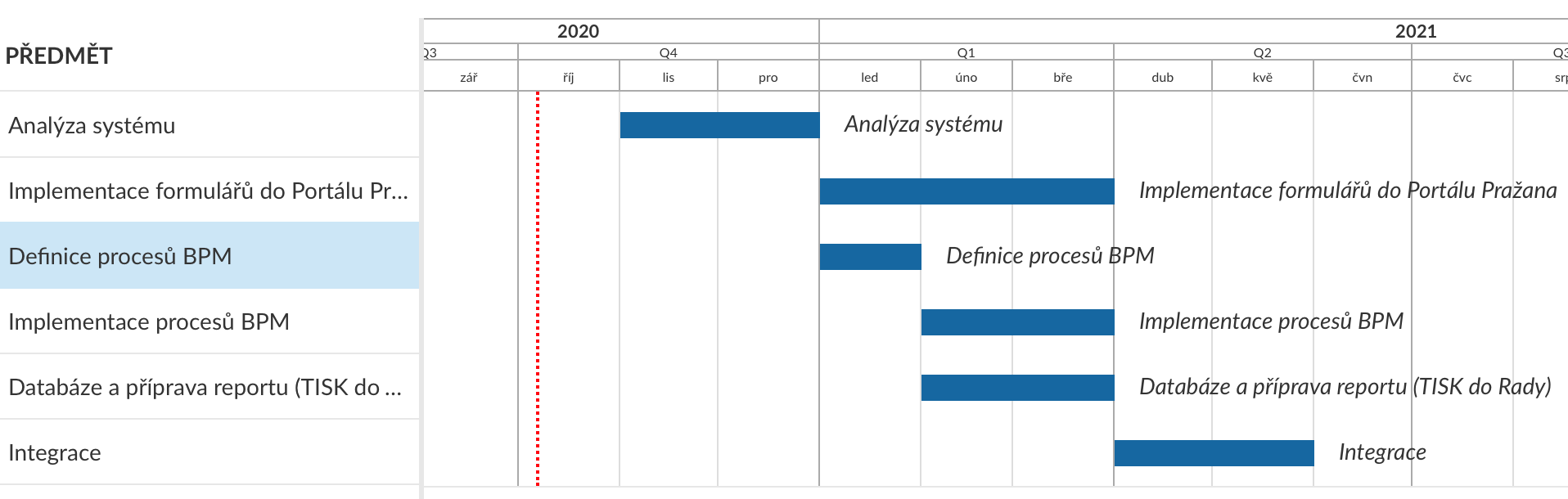 14
Návratnost investice
Za rok zpracujeme cca 9000 žádostí
Na každé žádosti stráví naši zaměstnanci zbytečně o 1 hodinu více
To je 9000 hodin 
tj. 1125 dnů
tj. 75 člověko-měsíců, 
Standardní sazbu 10 000 Kč za den tak to 7 500 000 Kč
Při sazbě za úředníka 65 000 Kč za měsíc (včetně odvodů a přímých nákladů) to dělá 4 875 000 Kč za rok. 
I kdybychom za nový systém utratili 10 mil. tak návratnost je kratší nežli 3 roky a především ubude spousta zbytečné práce
15
Závěr
Systém Finančních podpor lze vystavět na základních kostkách v rámci nové architektury Magistrátu
Systémy Portál Pražana, Inteligentní formuláře, BPM, Integrační platforma i DataHub jsou v současné době soutěženy a postupně zaváděny do prostředí Magistrátu
Na základě platformy LCDP, kde se finalizuje výběrové řízení lze prakticky ihned zadat výběrové řízení na vytvoření nového systému Finančních podpor
16
Děkuji za pozornost

Jan Petr, Bohuslava Fuxová
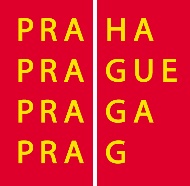